Fig. 5. PCA score plot of PCA on the mean centered peak intensities in the m/z range 3–20 kDa. (A) PC1 vs PC2 reveals ...
Nephrol Dial Transplant, Volume 22, Issue 10, October 2007, Pages 2932–2943, https://doi.org/10.1093/ndt/gfm170
The content of this slide may be subject to copyright: please see the slide notes for details.
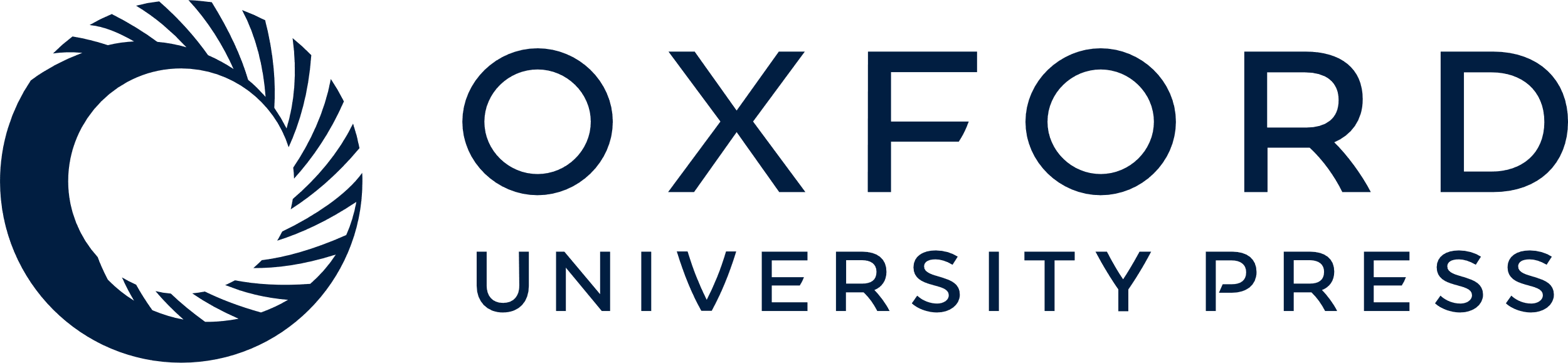 [Speaker Notes: Fig. 5. PCA score plot of PCA on the mean centered peak intensities in the m/z range 3–20 kDa. (A) PC1 vs PC2 reveals distinctive clustering of CABG patients compared with normal healthy controls: 58% of the variance in the data is explained by component 1, reflecting the CABG vs normal condition. (B) PCA loadings plot, showing the m/z values contributing the most to PC1 and PC2. Stars represent robust features also selected by SVM–RELIEF (4546, 11732, 8595, 8495). In addition, four other features (5985, 9780, 11473, 19114) were selected (cross) for classifcation. Mpm, masterpool sample; b, normal sample; IC, CABG patient sample.


Unless provided in the caption above, the following copyright applies to the content of this slide: © The Author [2007]. Published by Oxford University Press on behalf of ERA-EDTA. All rights reserved. For Permissions, please email: journals.permissions@oxfordjournals.org]